Fast failover for control traffic in software-defined networks
GLOBECOM 2012
Author: Neda Beheshti, Ying Zhang  
Present: Yi-Ren Chen
Software define networks
Core idea: Separation control plane from forwarding plane
Disadvantage: low reliability, performance, and packet loss  (disconnection between control plane and forwarding plane)
How to solve them? Their Ans: appropriate connection controllers and switches
Recent research about failover
Network resiliency: Network with Multi-controllers (partition network)
 Controller replacement problem: best location minimize network latency
What they did in this paper?
Goal: Find better link distribution for faster resiliency, reduce the interrupt between controller and switches
Algorithm: improve network topology’s resiliency
Overall: resilience-aware controller placement and control traffic routing
Algorithm assumption
No extra links used for control traffic only
Each node only have one path to the controller in routing tree rooted at the controller
Define: 
Upstream node(unique), downstream node
Protected switches
Backup link
Give an example
used
backup
protected
unprotected
Weight of nodes: number of its downstream nodes 
      routing tree: sum of the weights of all its unprotected nodes
Switch A is protected if and only if there exists switch B in the network such that:
1) Switch B is not in downstream(parent(A))
2) There is a link between A and B, which is not a part of the controller routing tree
example
Optimized placement algorithm
Weight of tree
Only for small network topology
Goal: minimize the weight of routing tree
Approximation placement algorithm
If network topology size is huge enough??
number of protected neighbors of node
NP-hard problem !!
Goal: the maximum number of protected neighbors
the nodes closer to the controller weigh more
Routing algorithm
Number of edge
resiliency-improved routing scheme
SIMULATION ON PERL
Large ISP
Data center
Small ISP
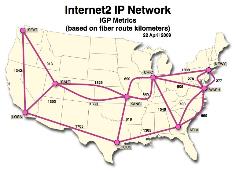 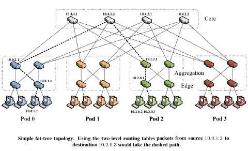 Impact of the placement algorithm
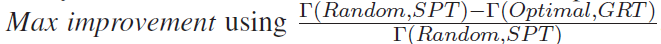